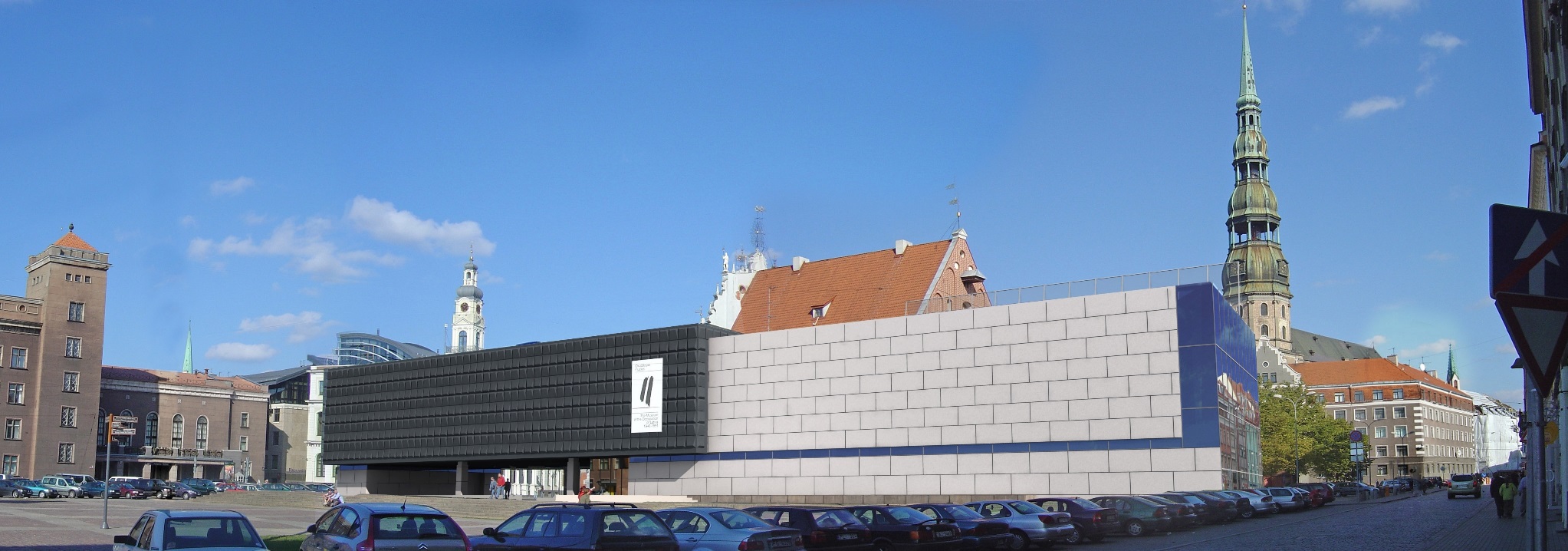 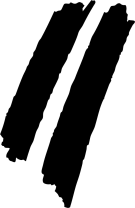 LATVIJAS OKUPĀCIJAS MUZEJS
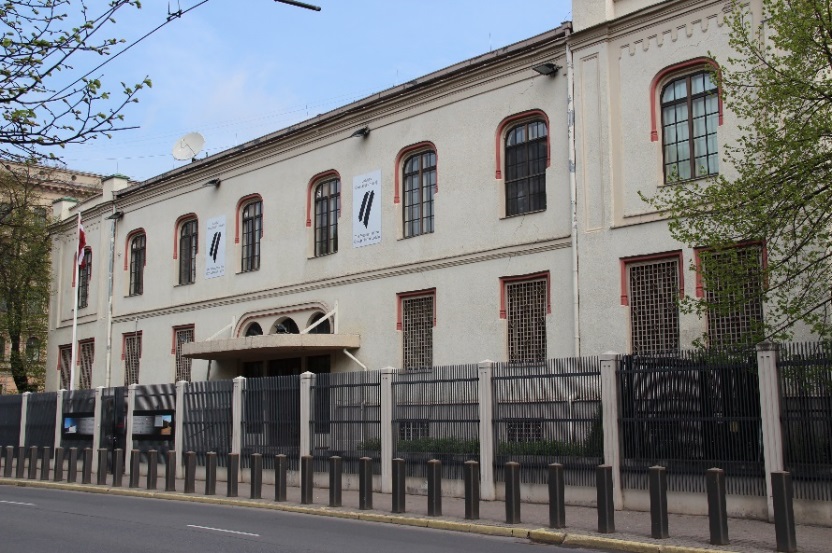 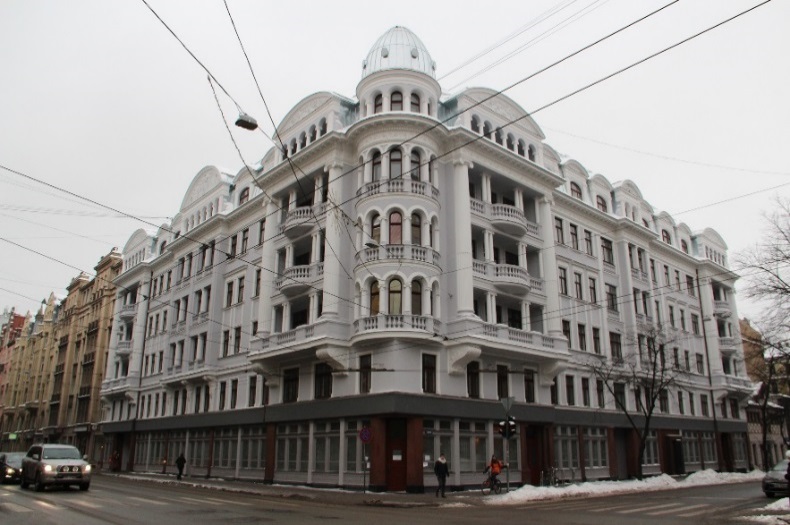 Videoliecību kolekcija
Lelde Neimane
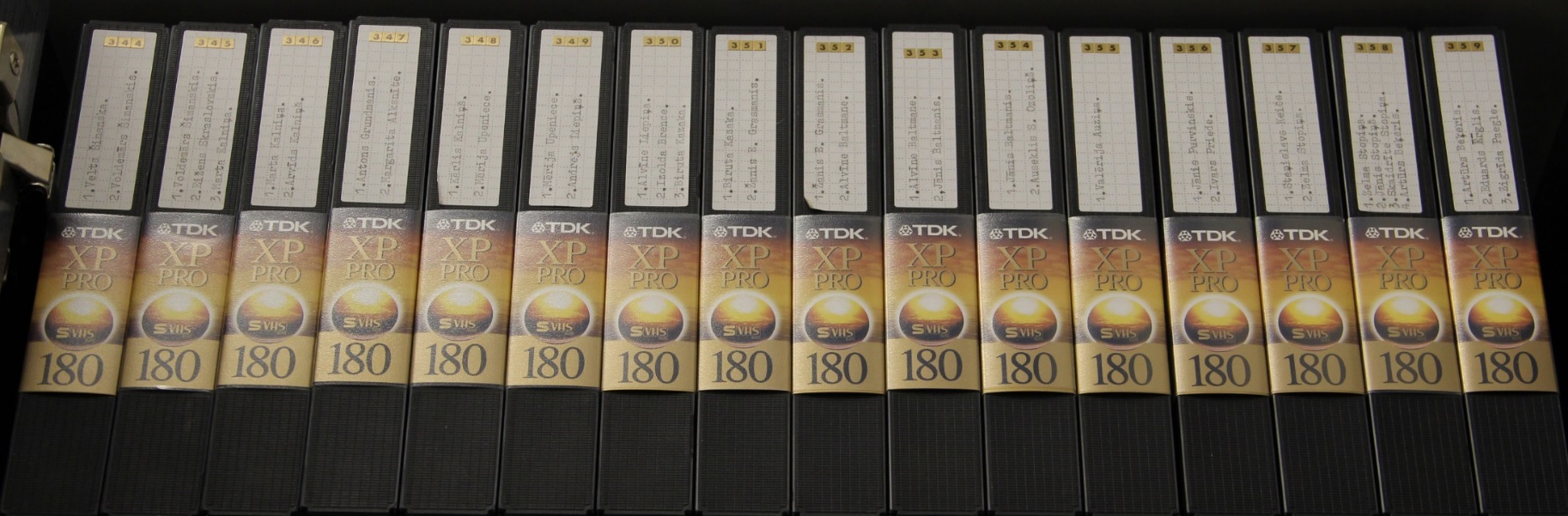 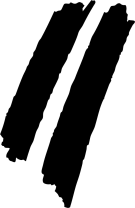 Audiovizuālo materiālu krātuve

sākta  1994. gadā 
(veidotājs:   Andrejs Edvīns Feldmanis )
Latvijas Okupācijas muzeja Audiovizuālajā krajumā ir :
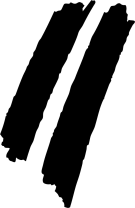 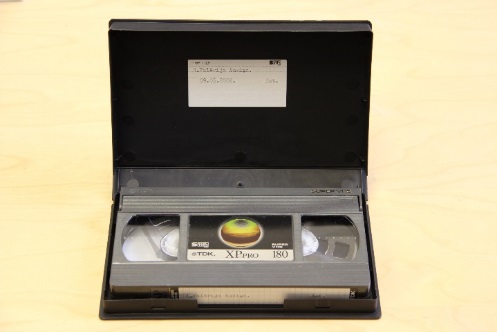 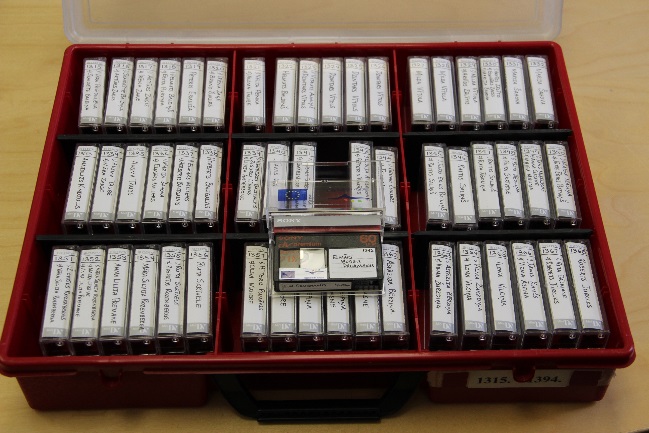 2334 videoliecības (~4250 stundas) 
541 videoreportāžas (~626 stundas)
Audioliecības un audioreportāžas 
Kino materiāli (16mm, 8mm)
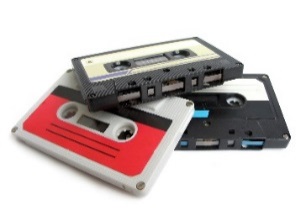 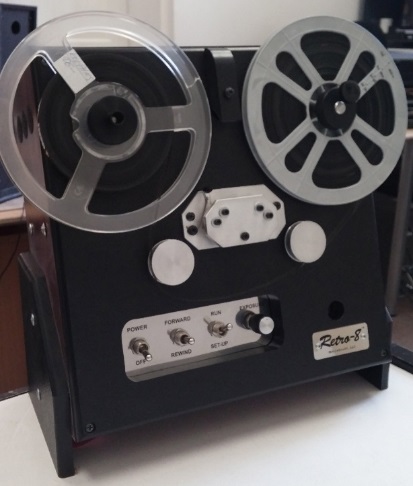 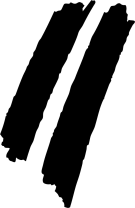 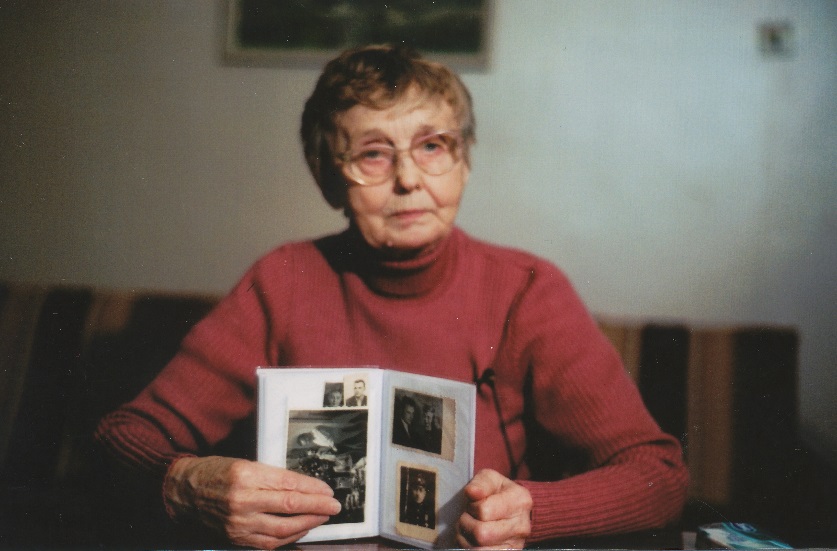 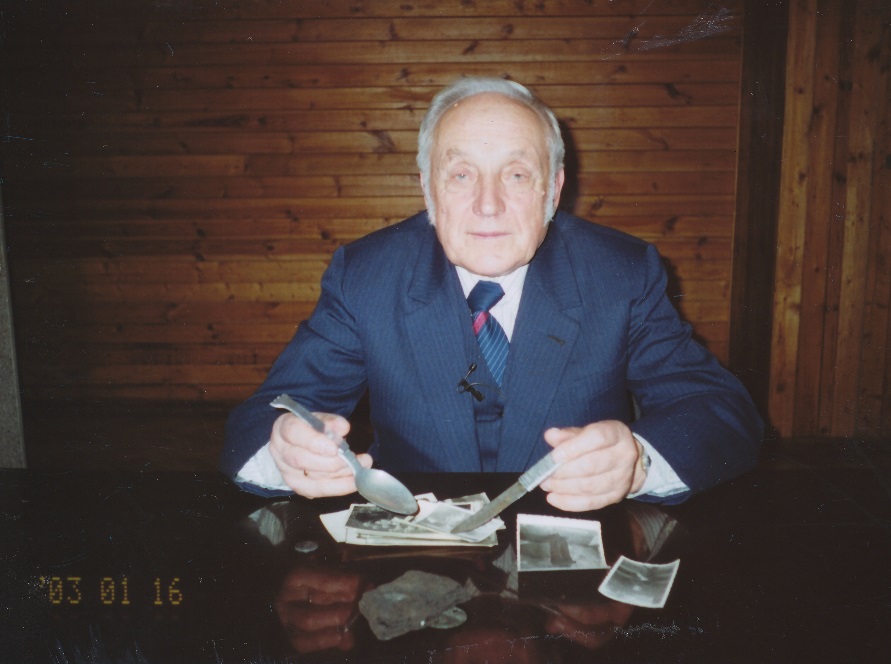 Videoliecība –
padomju un nacistiskās okupācijas režīmos cietušo personu un nozīmīgu Latvijas vēstures notikumu aculiecinieku liecība uzņemta video kā vēstures avots.
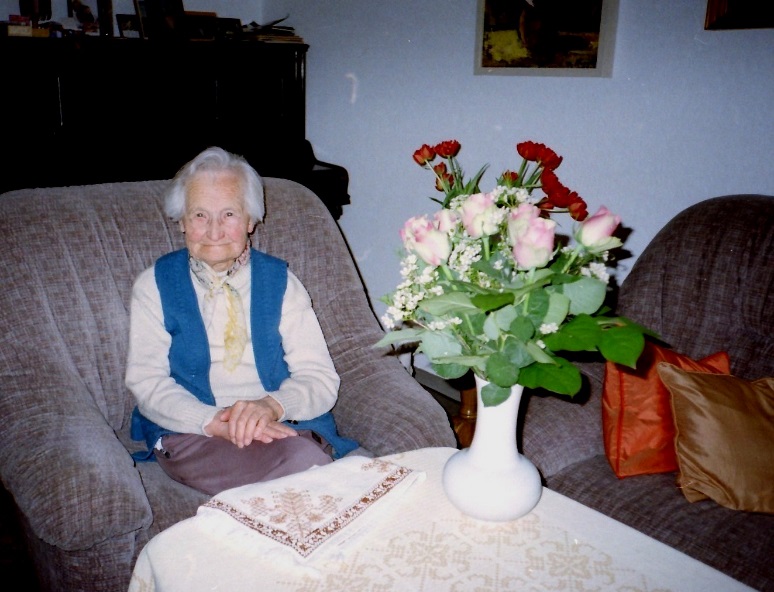 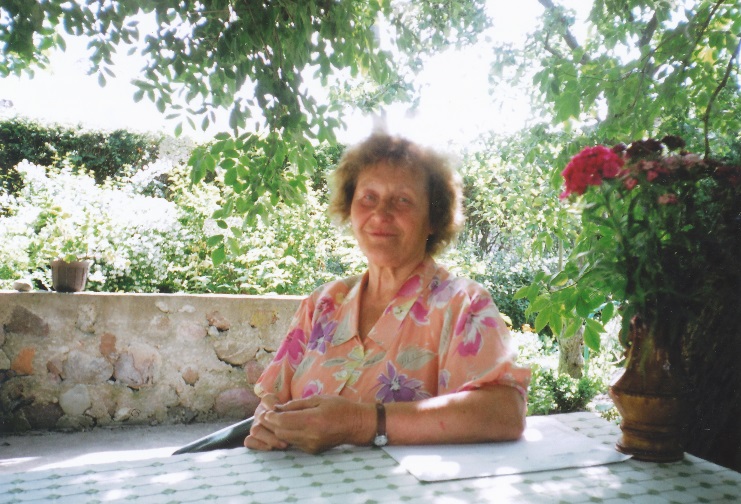 VIDEOLIECĪBA
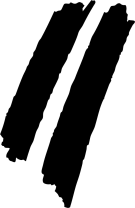 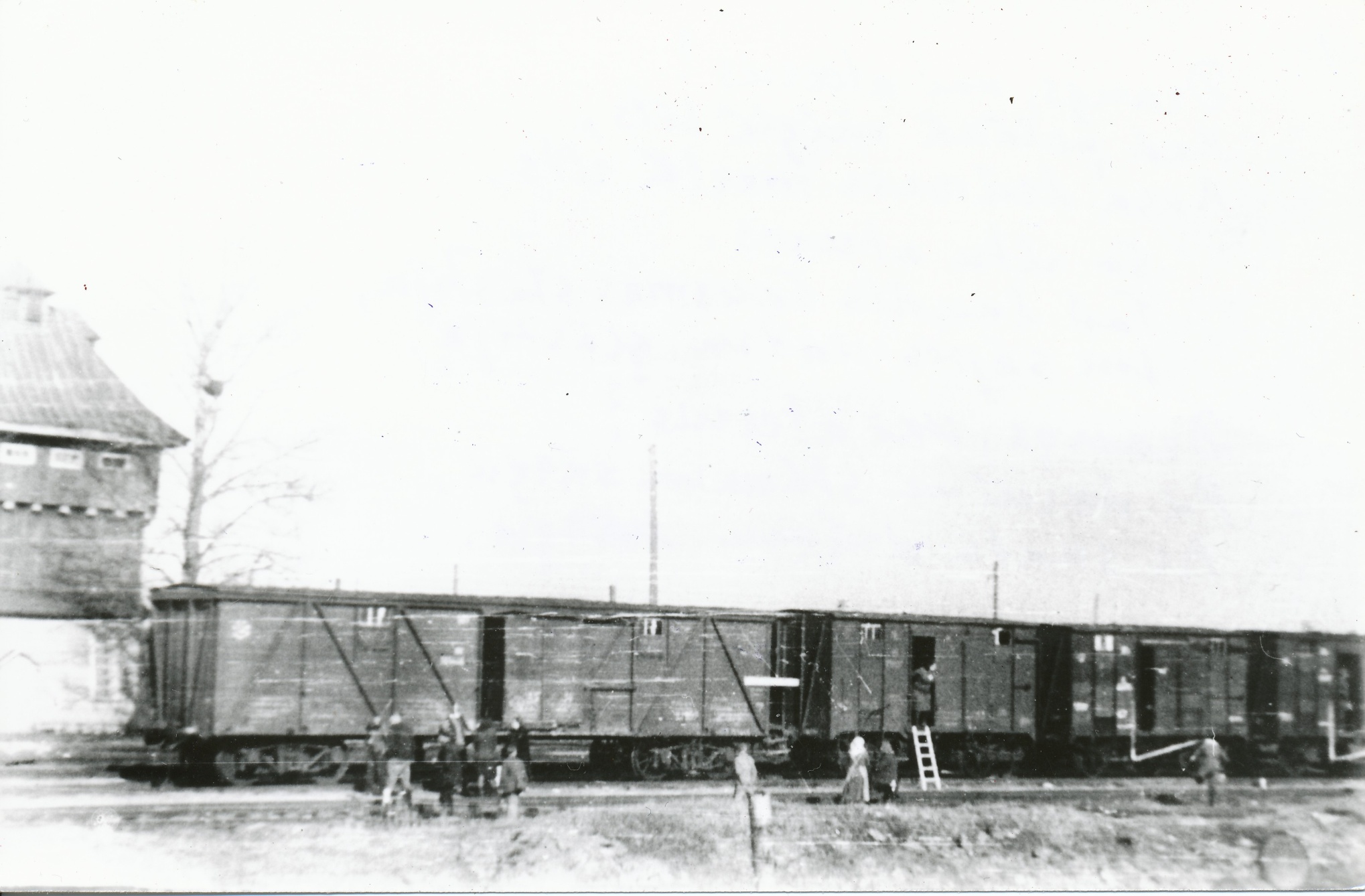 Padomju deportācijas 1941, 1949 – deportētie, palikušie
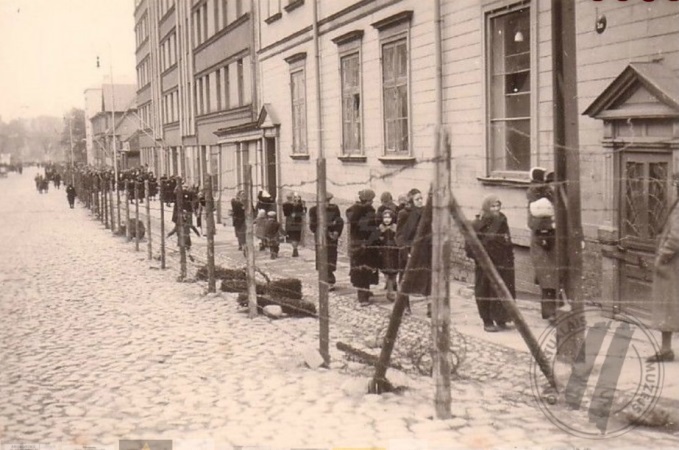 Holokausts
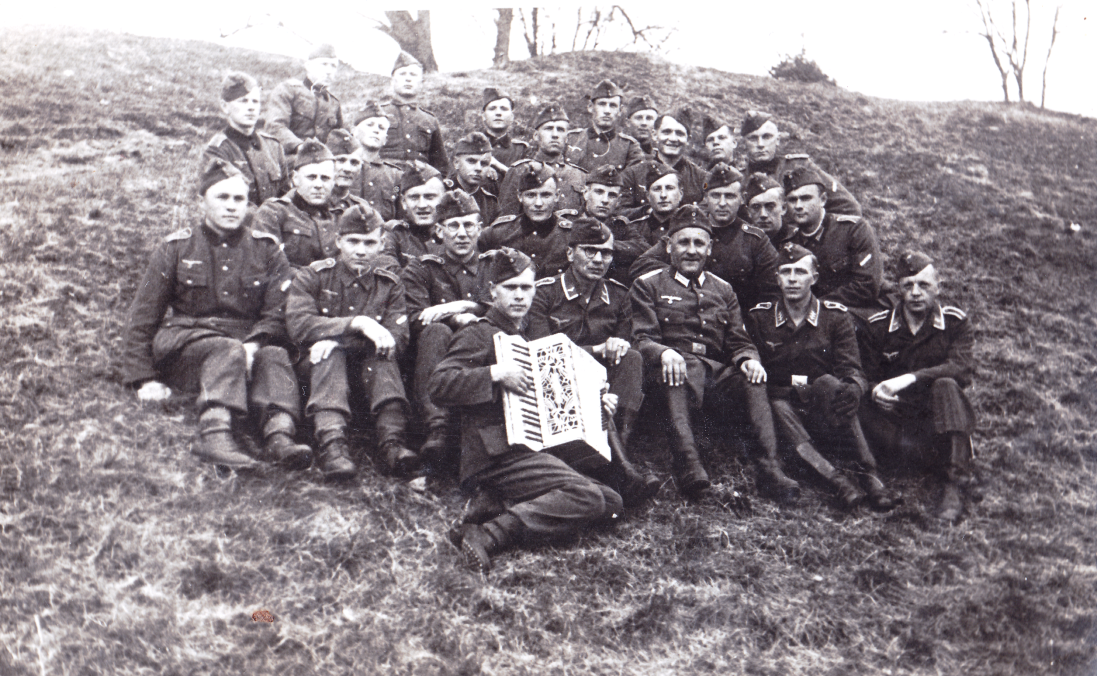 Latvijas karavīri II PK – 
 gan leģionāri, gan sarkanarmieši
VIDEOLIECĪBA
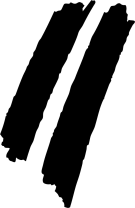 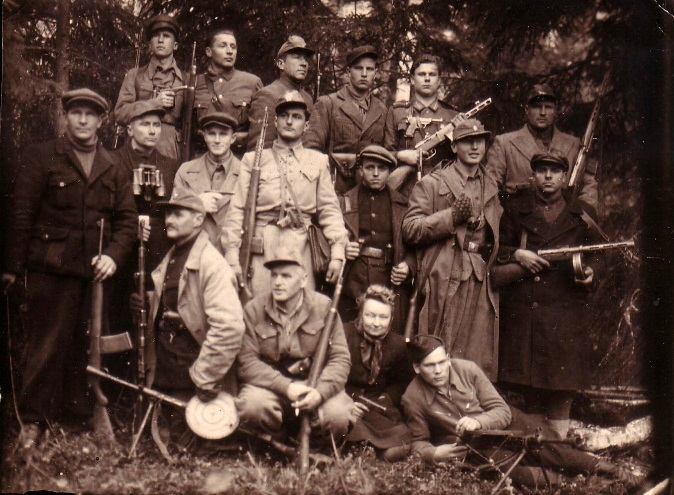 Nacionālā pretošanās kustība – nacionālie partizāni, to atbalstītāji, LCP,  jaunatne, disidenti
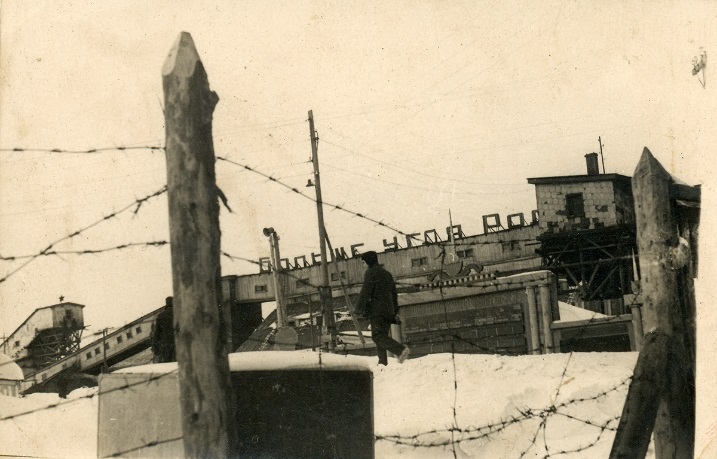 GULAGā izdzīvojušie
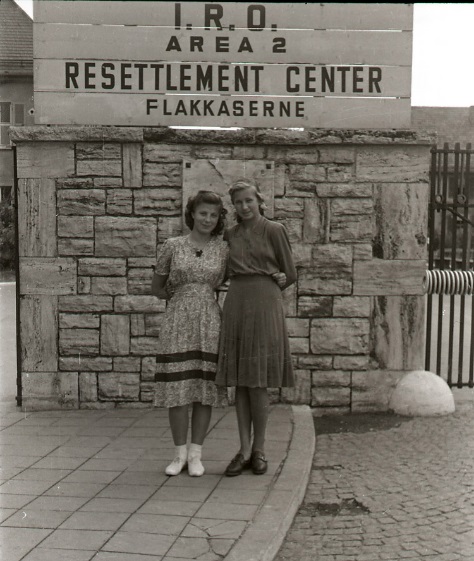 Latvieši trimdā – bēgļi no Latvijas  IIPK beigās, gan uz Vāciju, gan Zviedriju, gan tie, kas nonāca Rietumu zonās, gan tie, kuri nonāca PSRS zonā un atgriezās
Iedalījums pēc tautībām :
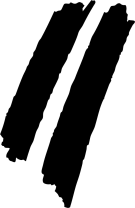 Latvieši 
Krievi 
Vācieši 
Ebreji 
Lietuvieši 
Igauņi
Poļi
Ukraiņi
Anglis
Zviedriete
Tadžikiete 
Tatāriete
Austrietis
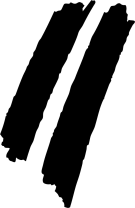 Iedalījums pēc intervijas valodas:
Latviešu 
Krievu 
Vācu
Angļu
Zviedru
Lietuviešu
Ekspedīcijas ārpus Latvijas:
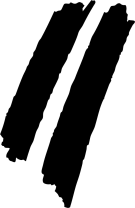 Lielbritānija 
Krievija (Krasnojarskas nov.)
Vācija (Minstere, Bērzaine pie Freiburgas)
ASV (Austrumu krasts un vidiene)
Kanāda (Toronto, Monreāla, Otava u.c.)
Datu bāze:
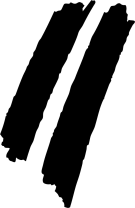 Videoliecību datu bāze







Papildus fotogrāfijas, dokumenti datu bāzē
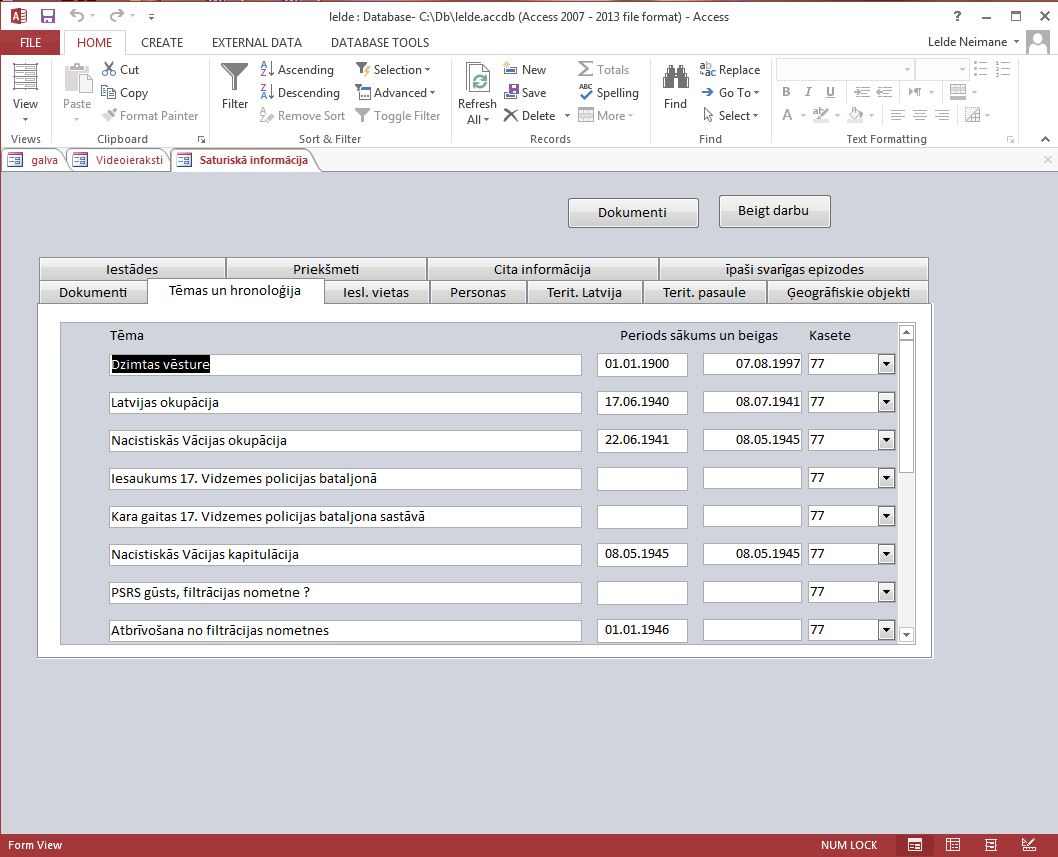 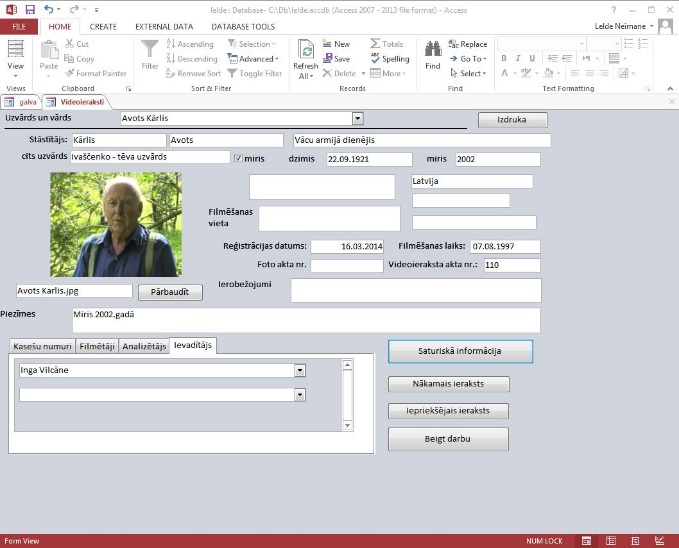 Okupācijas muzejs ir sagatavojis 11 dokumentālas filmas:
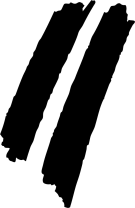 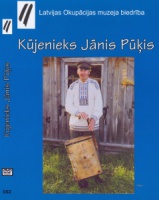 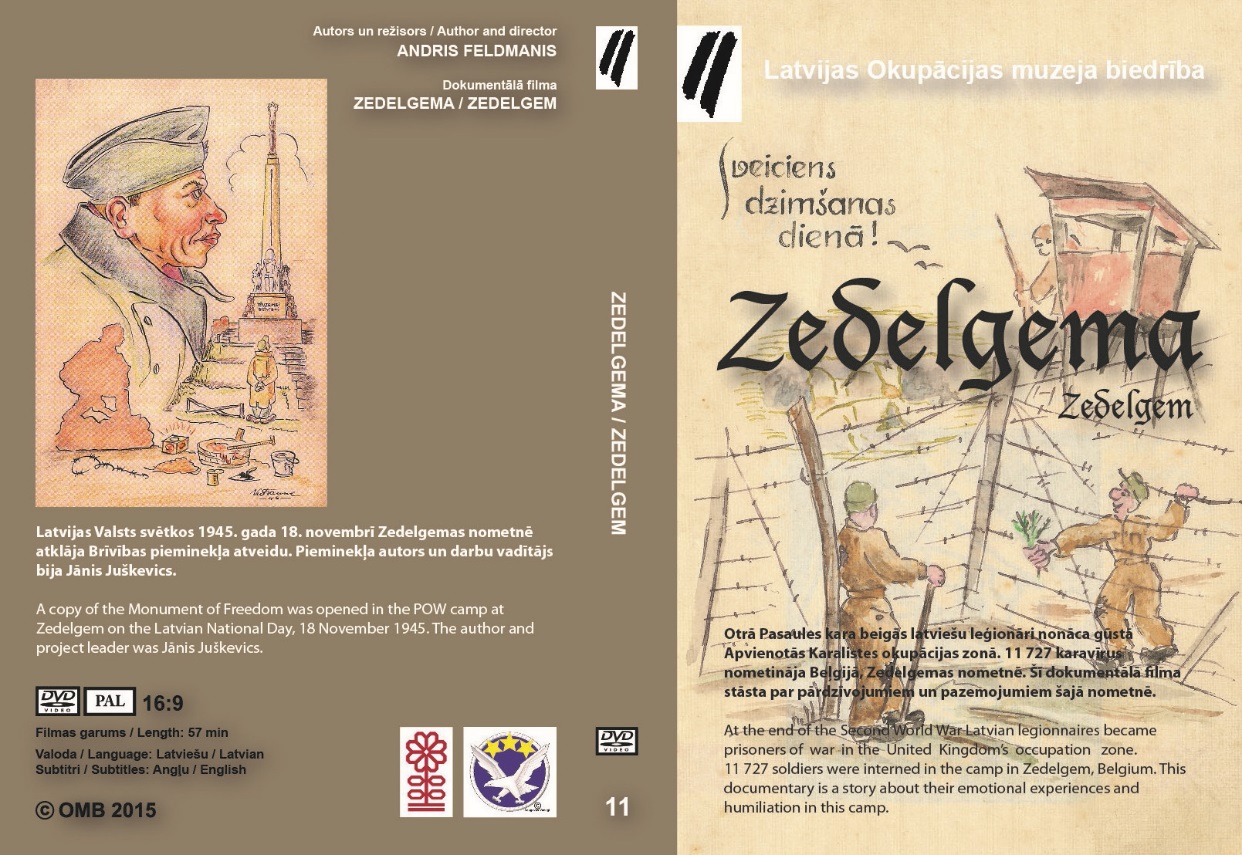 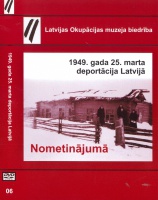 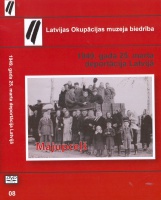 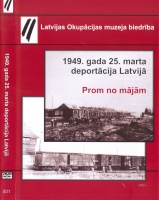 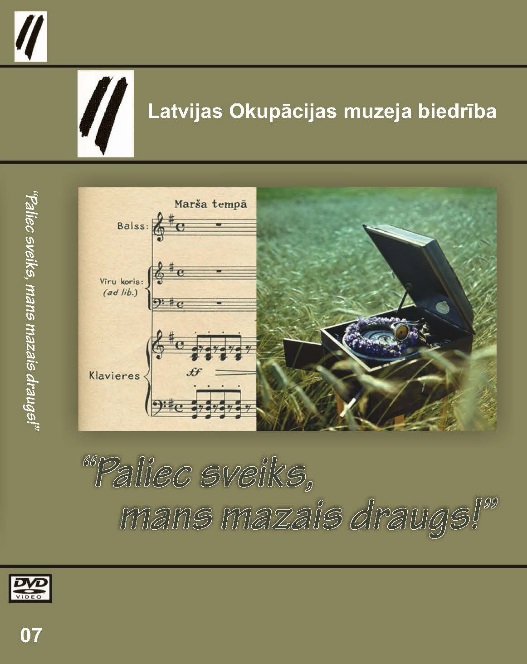 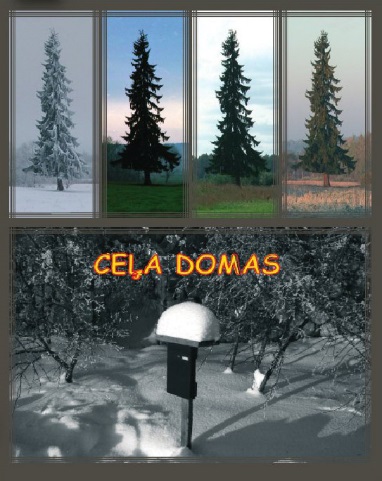 www.okupacijasmuzejs.lv
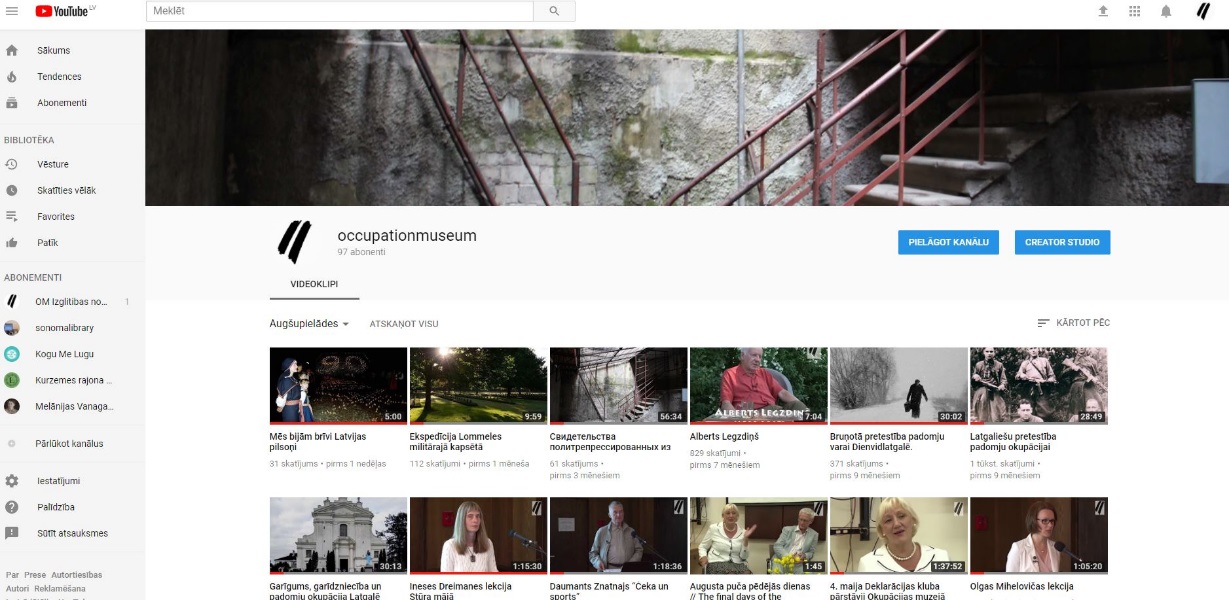 Youtube vietnē:
occupationmuseum
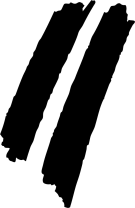 Paldies!
29.01.2018.